Studia I stopniaKierunek Logistyka
Specjalność Zarządzanie logistyką
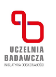 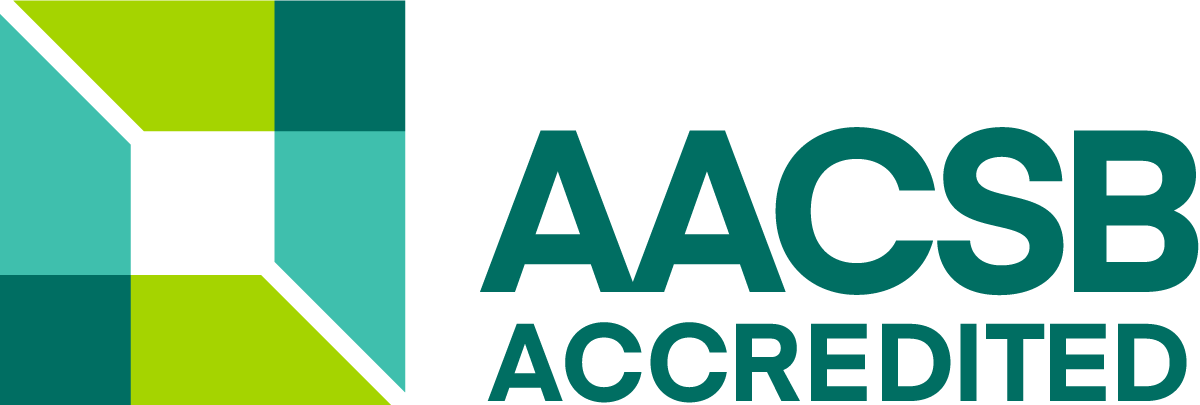 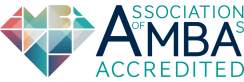 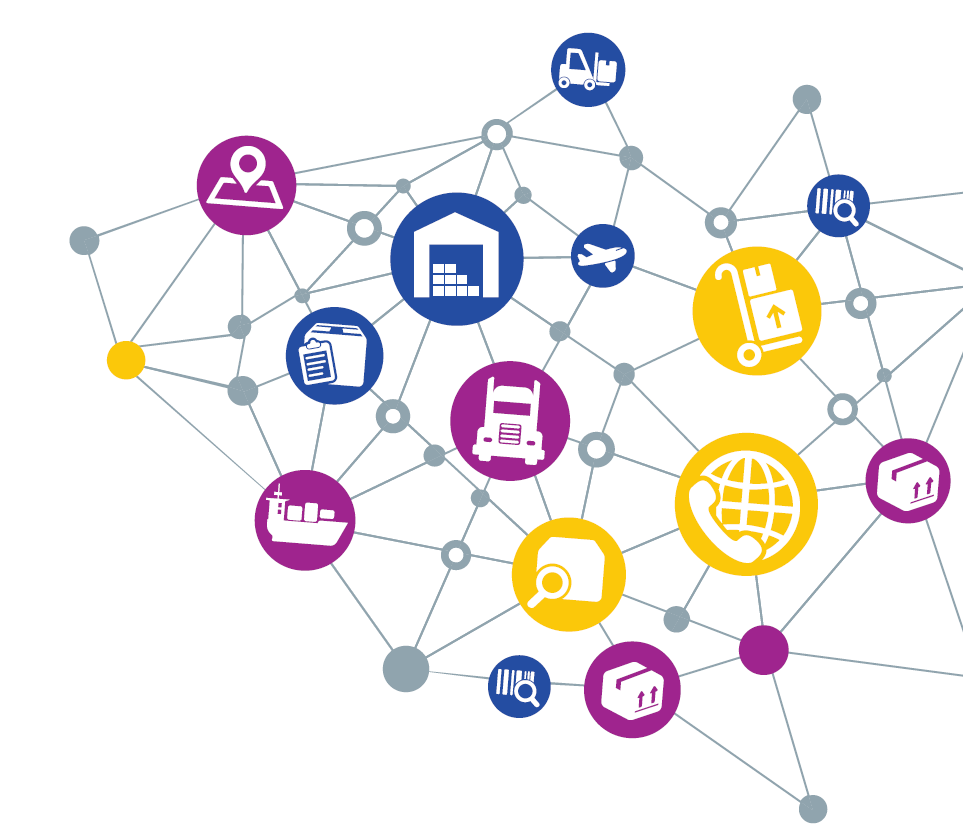 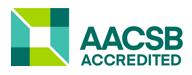 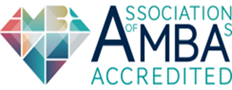 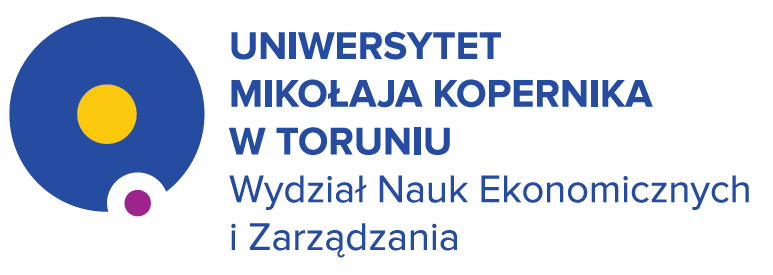 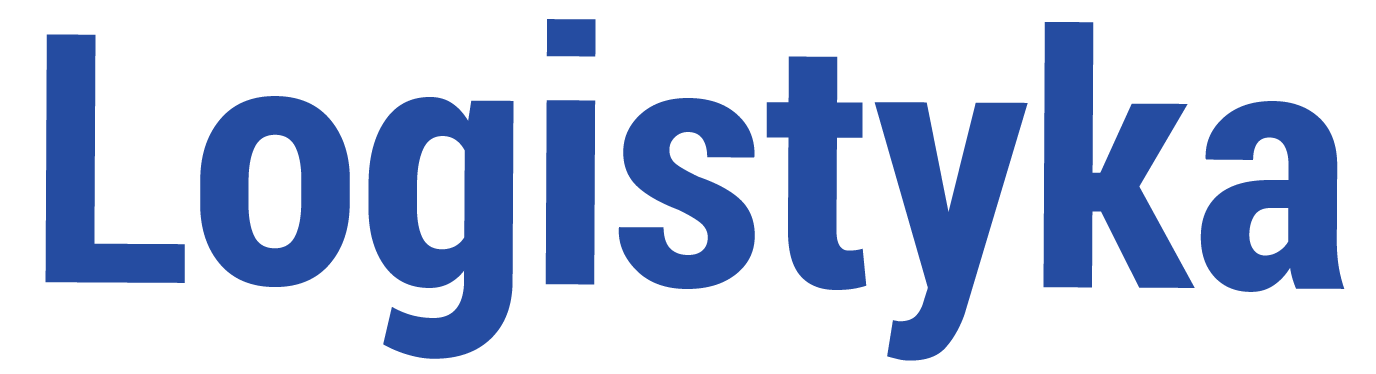 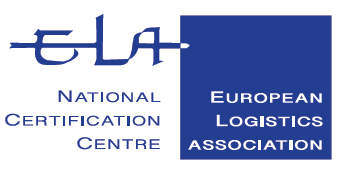 Kierunek LOGISTYKA
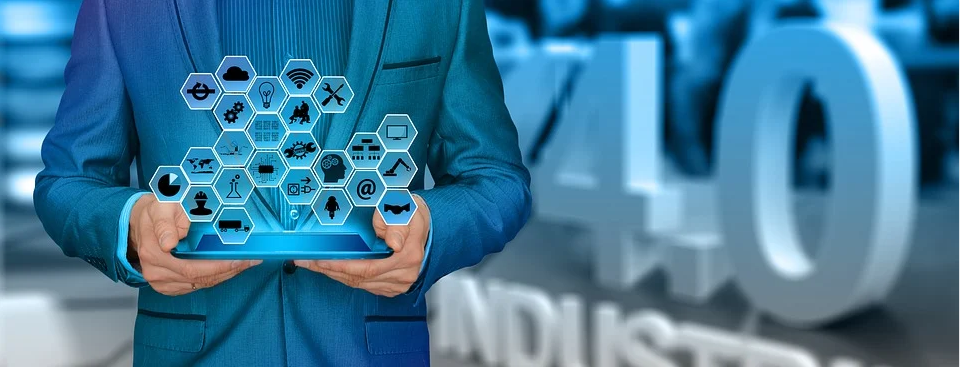 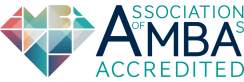 ZARZĄDZANIE logistyką
Co zyskasz?
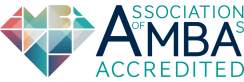 ZARZĄDZANIE logistyką
Przedmioty
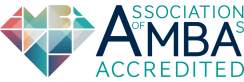 ZARZĄDZANIE logistyką
Kariera zawodowa
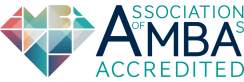 ZARZĄDZANIE logistyką
Twój zawód
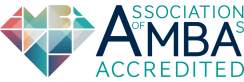 ZARZĄDZANIE logistyką
TWOJA PRZYSZŁOŚĆ
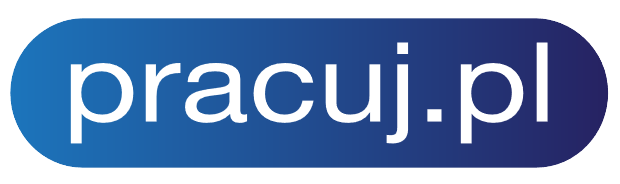 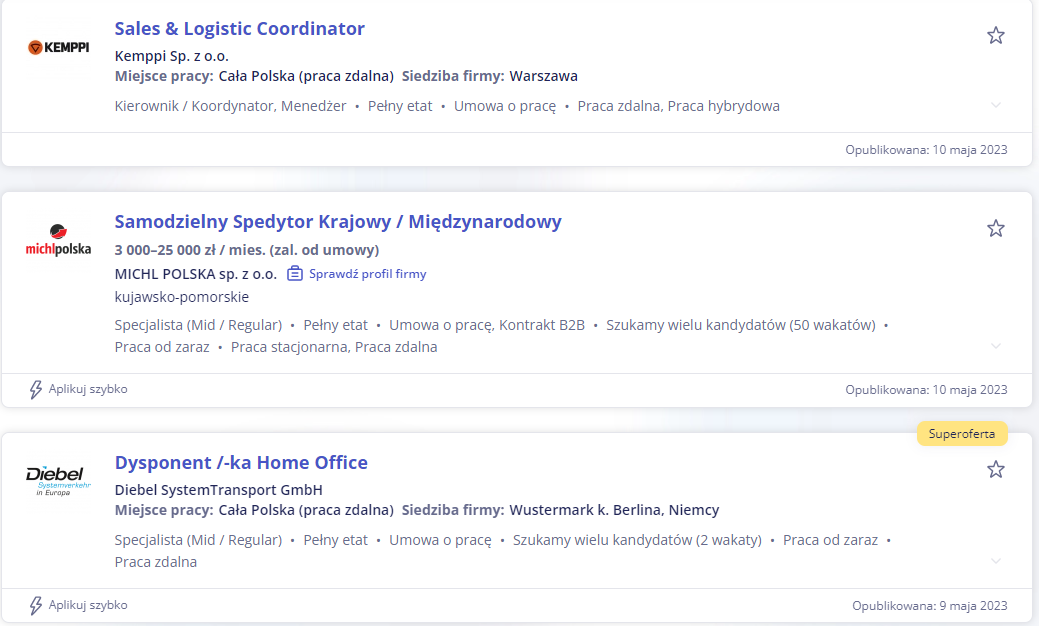 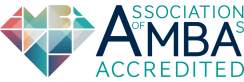 źródło: https://www.pracuj.pl/praca  (dostęp 11.05.2023)
ZARZĄDZANIE logistyką
TWOJA PRZYSZŁOŚĆ
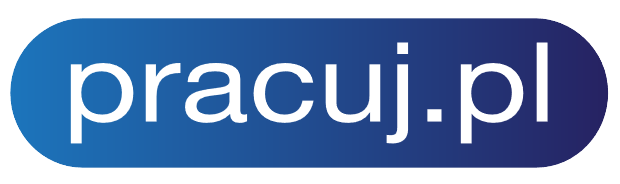 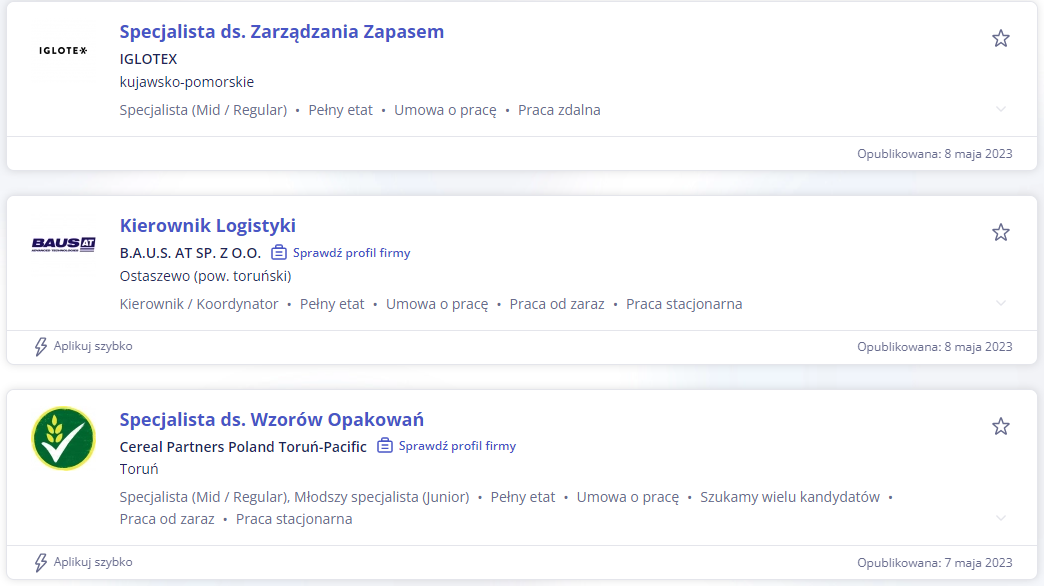 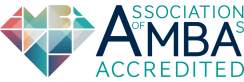 źródło: https://www.pracuj.pl/praca  (dostęp 11.05.2023)
Kierunek LOGISTYKA
SYSTEMY INFORMATYCZNE
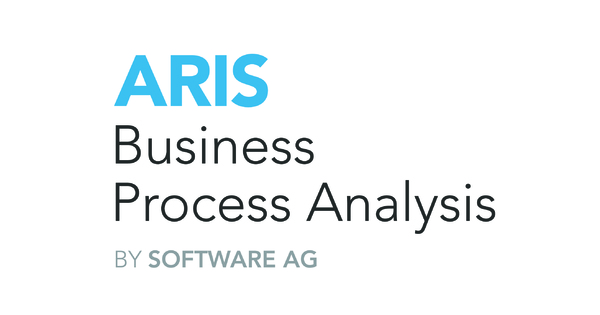 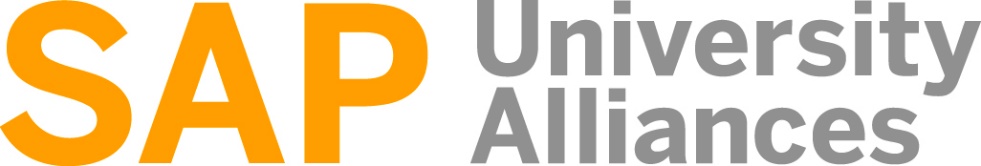 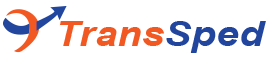 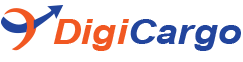 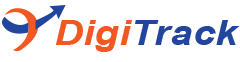 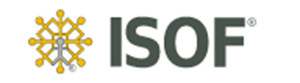 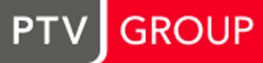 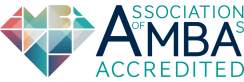 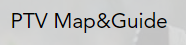 Kierunek LOGISTYKA
Osiągnięcia Katedry logistyki
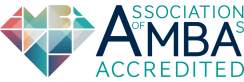